Oppimisen tuki Viinijärven koulussa
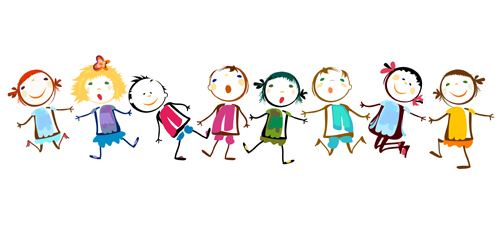 Kolmiportainen tuki
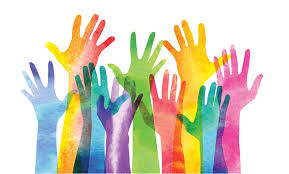 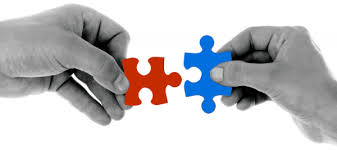 Kun yleinen tuki ei riitä.
Kun tehostettu tuki ei riitä.
Pedagoginen selvitys
Pedagoginen arvio
Silja on neljännen luokan oppilas  ja hänellä on toisinaan haasteita matematiikassa. Hänen luokanopettajansa, erityisopettaja ja naapuriluokan opettaja tekevät paljon yhteistyötä ja jakavat oppilaita erilaisiin ryhmiin. Silja on usein ryhmässä, jossa on hieman vähemmän oppilaita. 
Harri on ollut paljon sairastelun vuoksi poissa koulusta. Luokanopettaja antaa hänelle tukiopetusta englannissa ja matematiikassa kaksi kertaa viikossa aamuisin ennen koulun alkua.
Esimerkki yleisestä tuesta
Elviiralla on haasteita matematiikassa. Hänellä on matematiikassa helpotettu kirja, hän käy viikottain matematiikan tunnilla erityisopettajalla pienemmässä ryhmässä ja yhdellä matematiikan tunnilla erityisopettaja on hänen luokassaan samanaikaisopetuksessa. Toisinaan Elviira saa matematiikan tukiopetusta. Elviira tekee yleensä eriytetyn kokeen erityisopettajan luona, kokeeseen käytetään aikaa enemmän ja osa kokeesta tehdään suullisesti.  
Pekka on kolmannella luokalla. Hänen lukemaan ja kirjoittamaan oppimisensa on ollut hyvin haasteellista  ja kolmannelle luokalle siirryttyään  hän tarvitsee edelleen vahvaa tukea. Äidinkielessä Pekalla on oppimissuunnitelmaan kirjattu ns. ydinsisällöt, joiden mukaan hän opiskelee.
Esimerkki tehostetusta tuesta
Vesa on 6. luokalla ja hänellä on yksilöllistetty englanti. Hän opiskelee englantia omien, yksilöllisten tavoitteiden mukaan, jotka on kirjattu HOJKS:ssa.  Englannin opetus on pääsääntöisesti järjestetty erityisopetuksen tuvassa. Vesa opiskelee muut oppiaineet yleisopetuksen luokassa yleisopetuksen tavoitteiden mukaan. Ennen yläkouluun siirtymistä Vesan erityisen tuen tarve arvioidaan uudelleen.
Esimerkki erityisestä tuesta
Katja Ruotsalainen
Viivi Kolehmainen
Yhteystiedot
puh. 040 555 4876
katja.ruotsalainen@edu.liperi.fi
puh. 0400 619 266 
viivi.kolehmainen@edu.liperi.fi
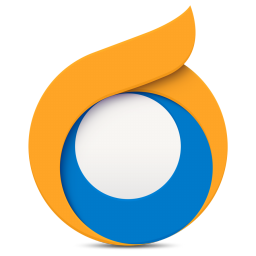 Puhelimen ja sähköpostin lisäksi tavoitat meidät myös Wilman kautta.
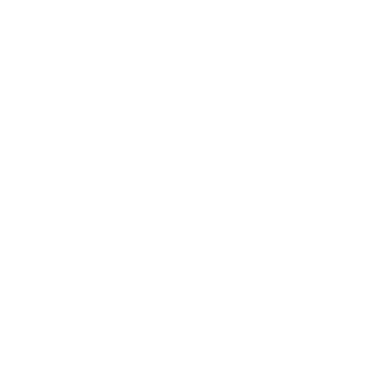 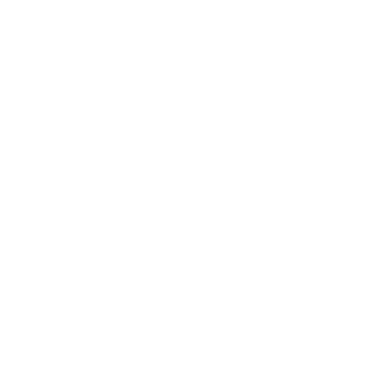 Kiitos!